Figure 4. Rastergrams of randomly selected neurons for each pool in the OFC network from the simulation shown in ...
Cereb Cortex, Volume 15, Issue 1, January 2005, Pages 15–30, https://doi.org/10.1093/cercor/bhh103
The content of this slide may be subject to copyright: please see the slide notes for details.
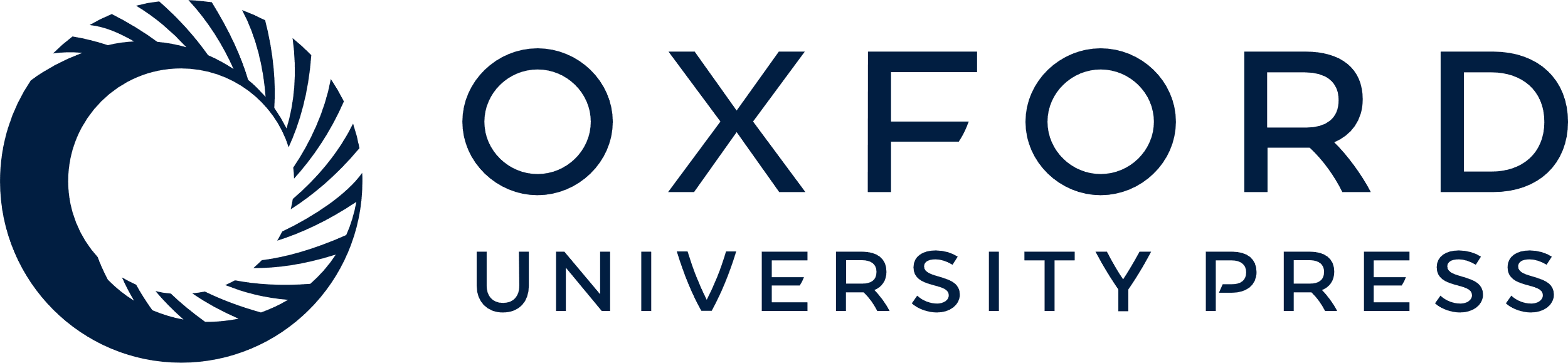 [Speaker Notes: Figure 4. Rastergrams of randomly selected neurons for each pool in the OFC network from the simulation shown in Figures 2B and 3 during the execution and reversal of the Go/NoGo visual discrimination task after Thorpe et al. (1983). Each vertical line indicates a new trial. O1, object 1 (the syringe) was used throughout this experiment. O1-Pun is the intermediate pool responding to O1 when it is associated with reward. The final pools are denoted Reward (which implies a Go response) and Punishment (which signifies a NoGo response).


Unless provided in the caption above, the following copyright applies to the content of this slide: Cerebral Cortex V 15 N 1 © Oxford University Press 2005; all rights reserved]